ACCESSOIRES PS4
Casque micro PS4
Communiquez avec les autres joueurs du PSN !
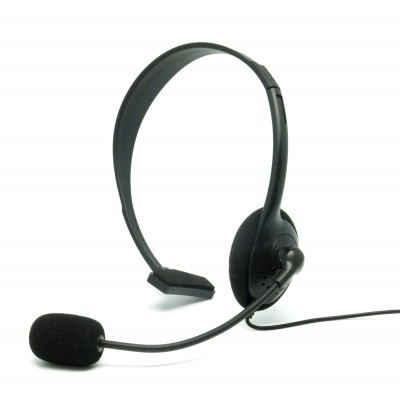 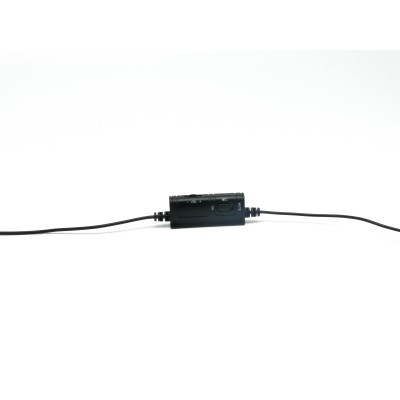 Caractéristiques techniques : 

Casque micro monaural confortable
Connectique directe à la manette PS4
Télécommande avec réglages multiples
Micro anti-bruit léger et confortable
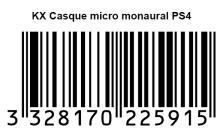 Ref Innelec : 	 61881177082
Gencod : 	 3328170225915
Deee : 	 0,08 €
Prix public généralement constaté : 9,99 €
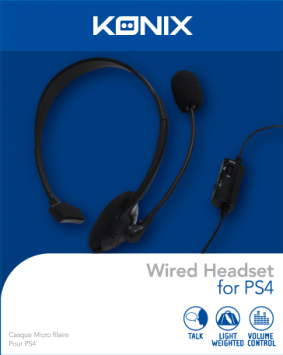